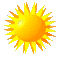 МКДОУ Аннинский детский сад №7 ОРВ
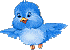 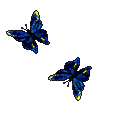 Презентация выставки детских рисунков
«НАРИСУЙ ВЕСНУ»
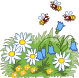 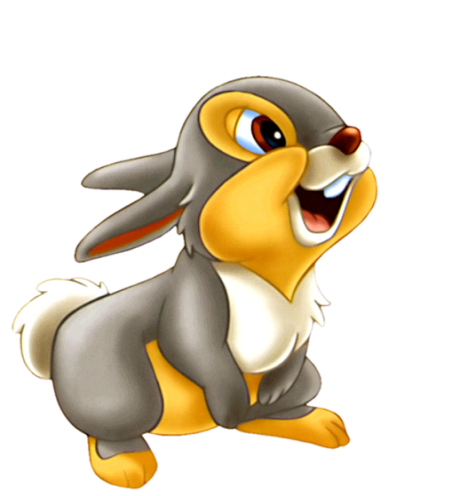 Средняя группа
 2015 год


 воспитатели:  Малявина В.Н. 
                          Хаустова С.В.
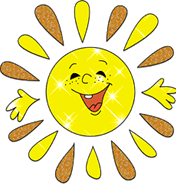 Встало утром солнышко
И гулять отправилось.
И на нашей улице
Все ему понравилось.
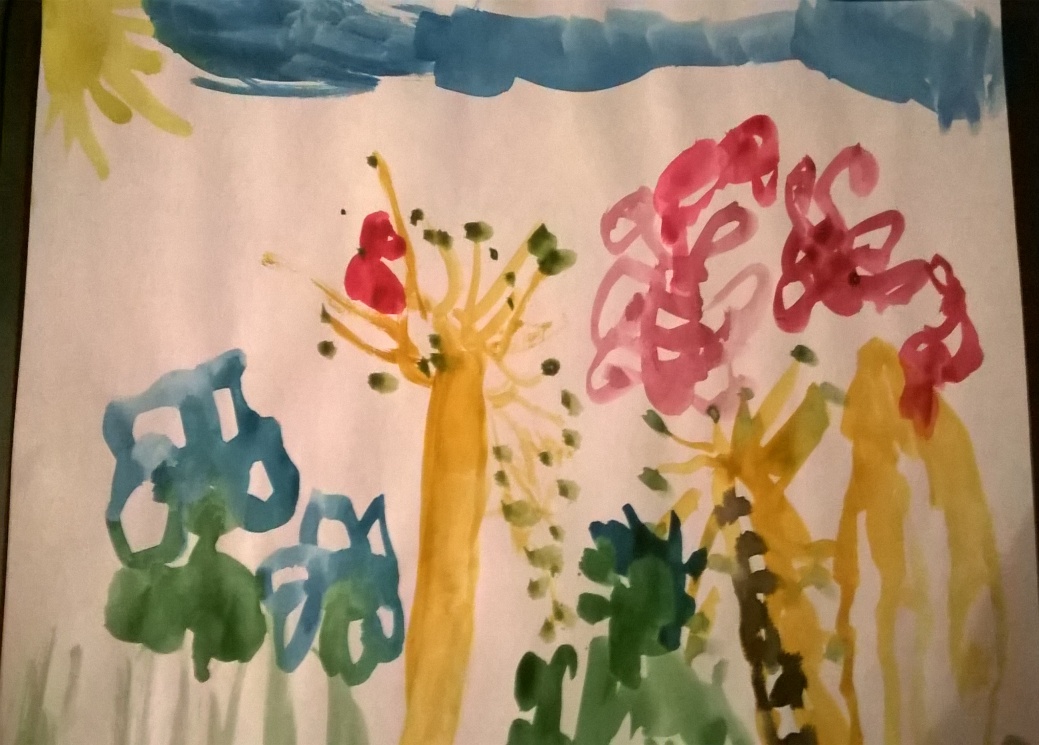 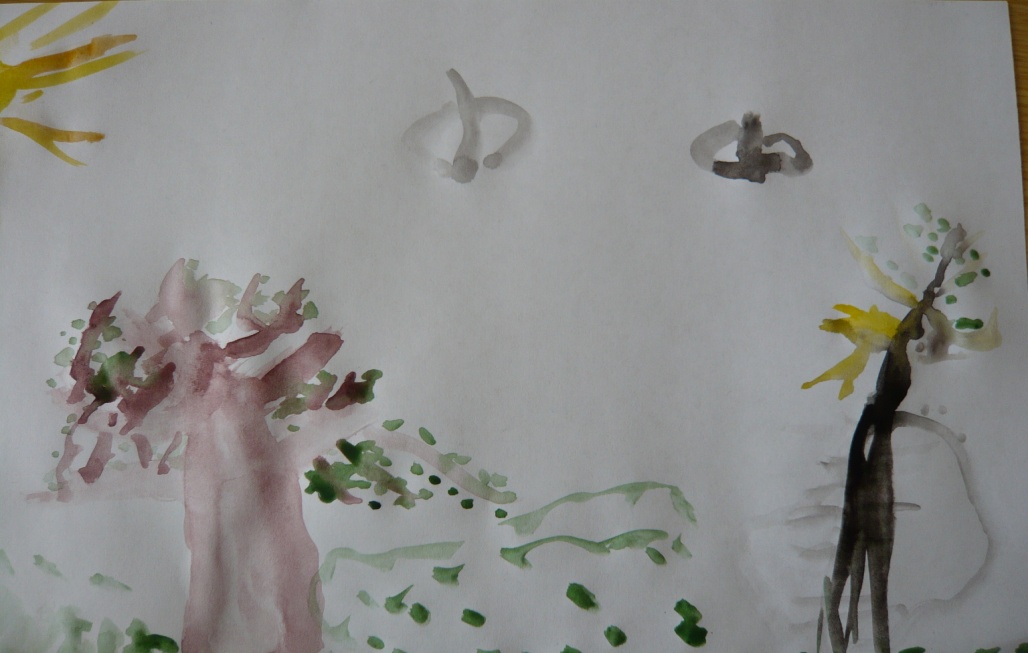 Невзорова Ира
Гончарова Вероника
Солнышко красное!
Гори, гори ясно!
В небе пташкой залети,
Нашу землю освети.
Чтоб садам и огородам
Зеленеть, цвести, расти!
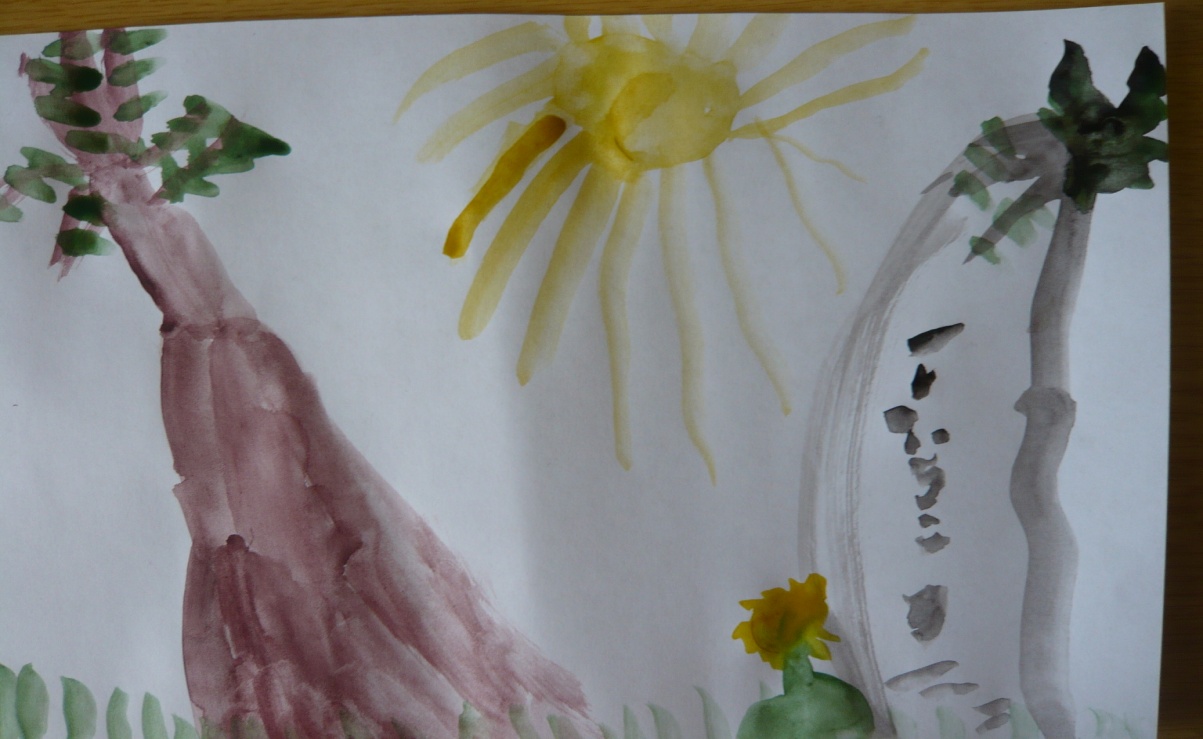 Зверева Софья
Выбрались из почек 
Первые листочки.
Радуются солнцу,
Не поймут со сна.
- Неужели это…
Неужели лето?
- Нет, еще не лето,
Но уже весна!
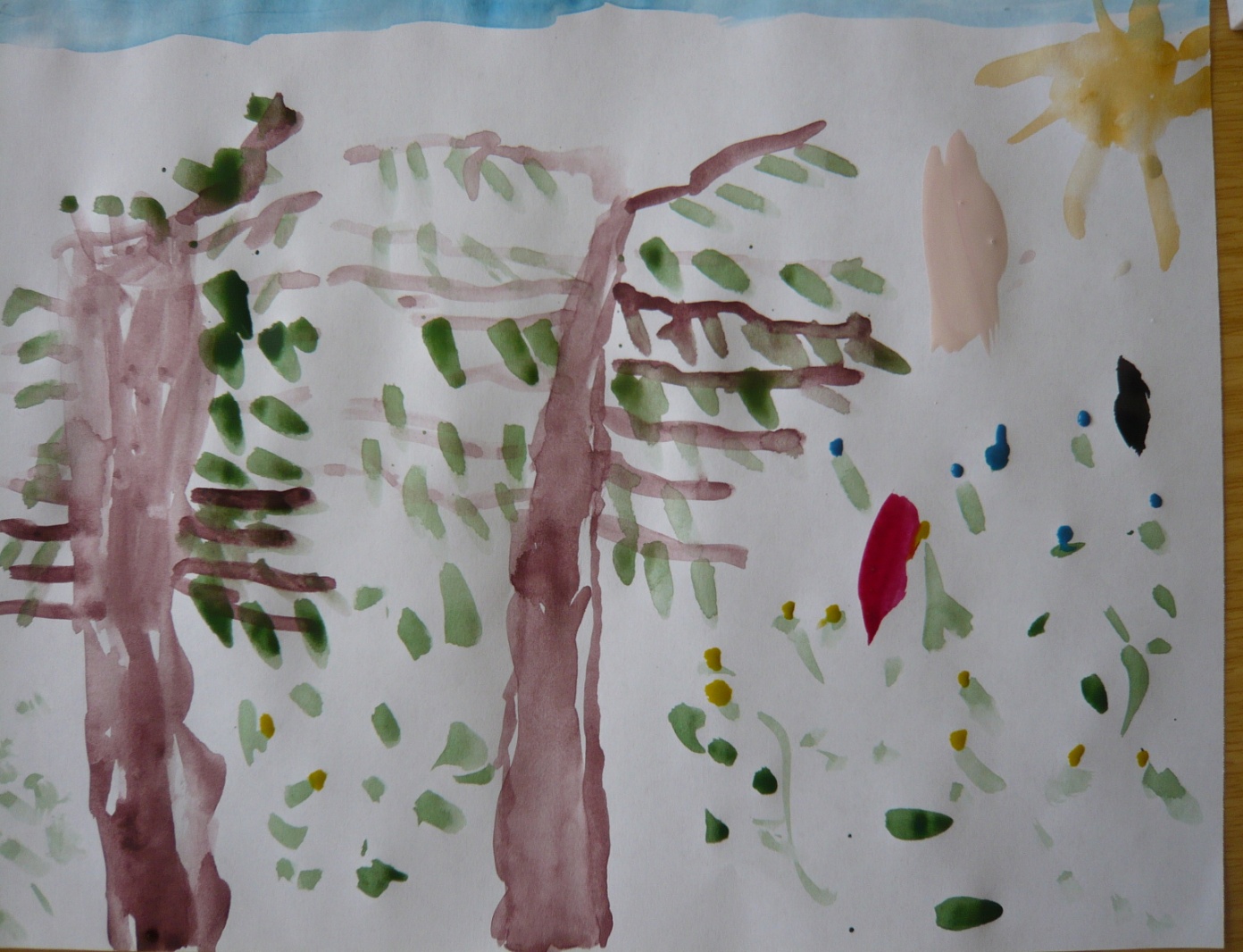 Телегина Лиза
Разбежались по лужайке
Беззаботной легкой стайкой,
Словно, девочки – подростки
Белоснежные березки.
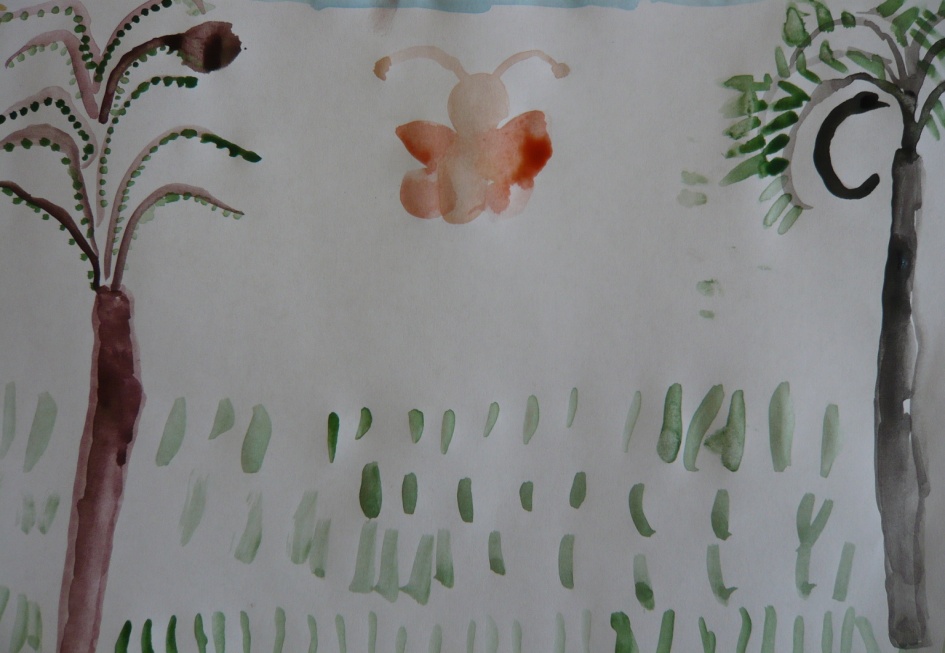 Батракова София
Надели лужайки цветные рубашки:
На ткани зеленой белеют ромашки.
У ворот выткана красная смолка,
И желтые лютики вытканы шелком.
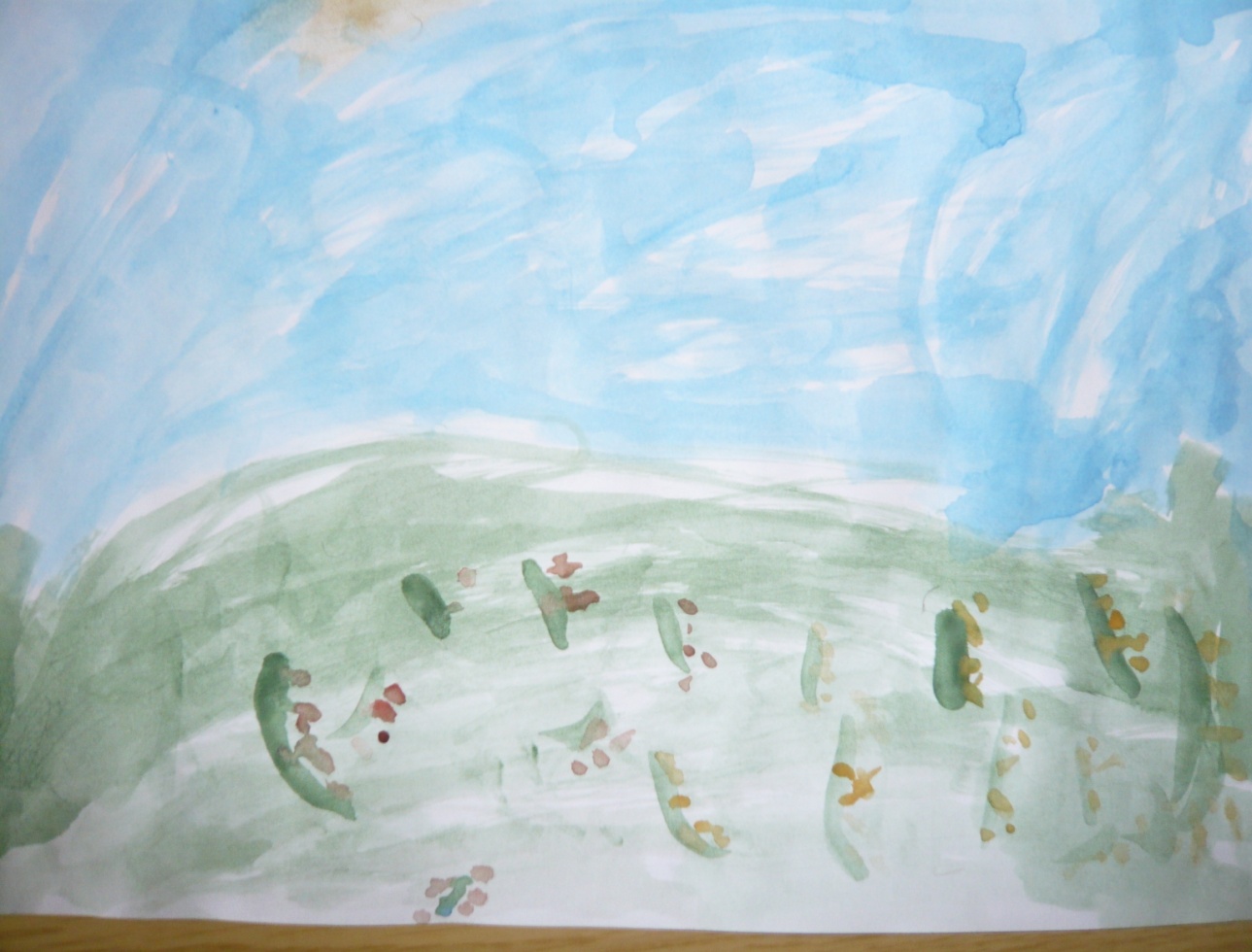 Гончарова Вероника
Вырос маленький цветок
Прямо у дорожки.
Желтый солнечный пушок 
На зеленой ножке.
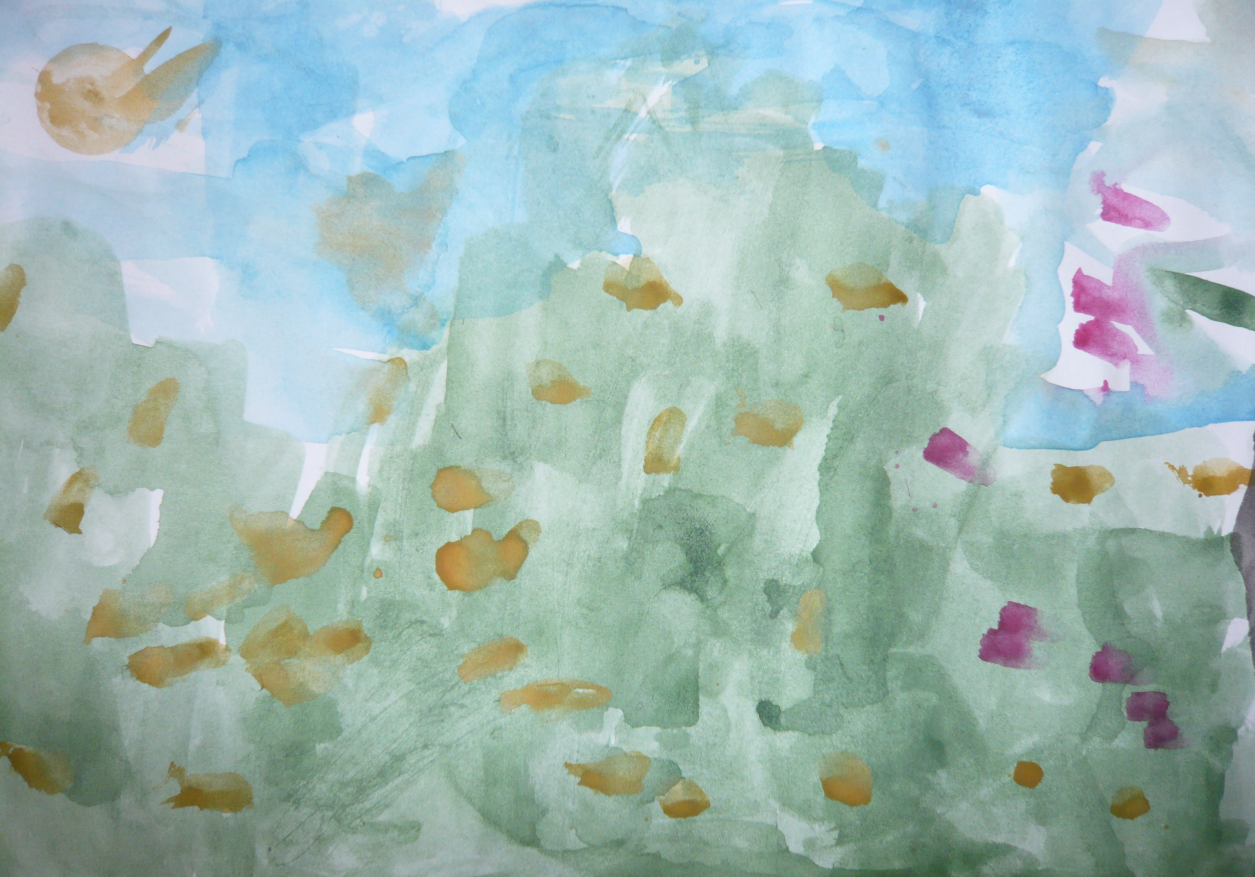 Исаев Владик
Высоко летят под облаками
Утки, гуси, лебеди над нами.
Вдаль скользя по ветру легкой тенью,
Тают птицы в синеве весенней.
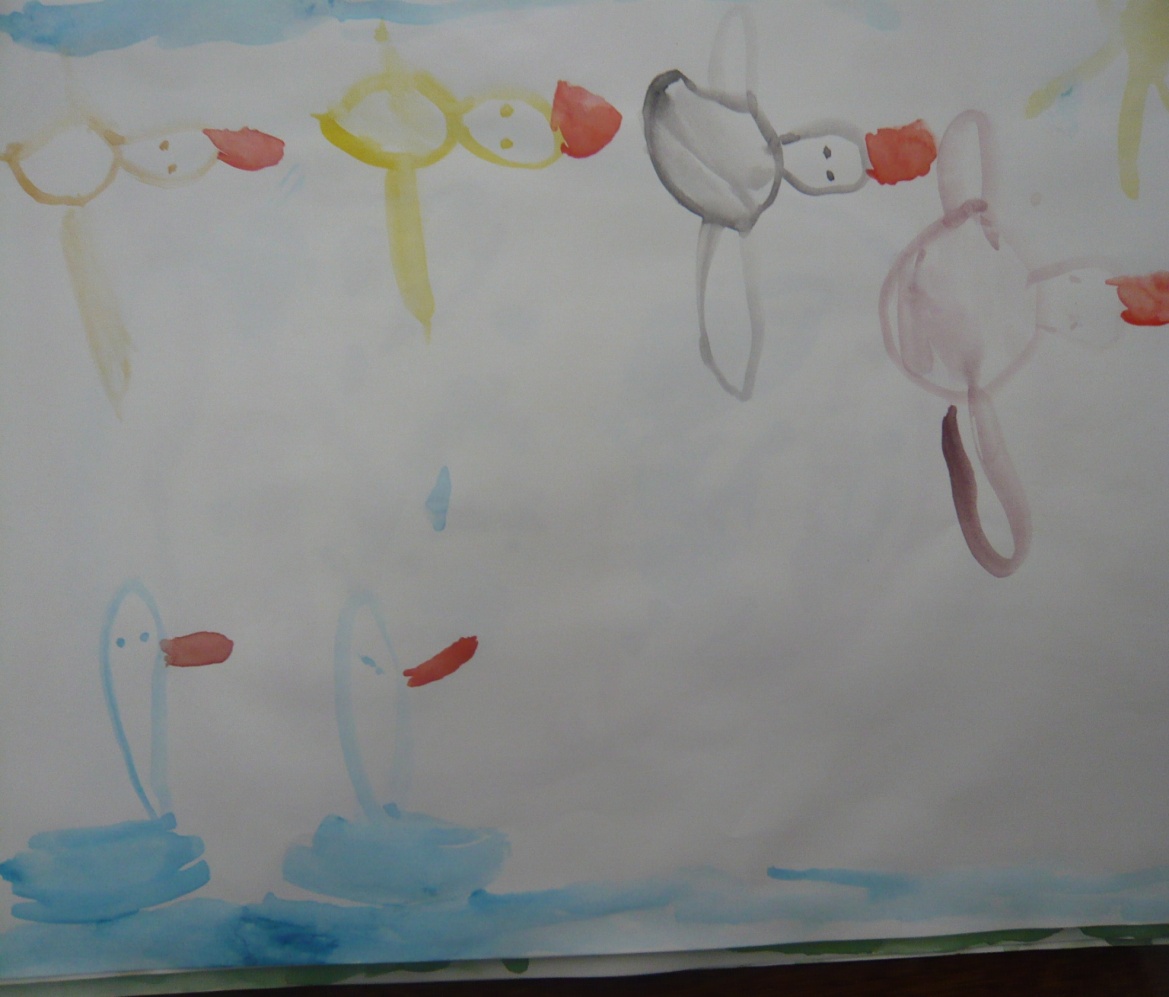 Батракова София
Мы повесили скворечник – 
Дом веселого скворца.
Мы повесили скворечник
На дереве у крыльца.
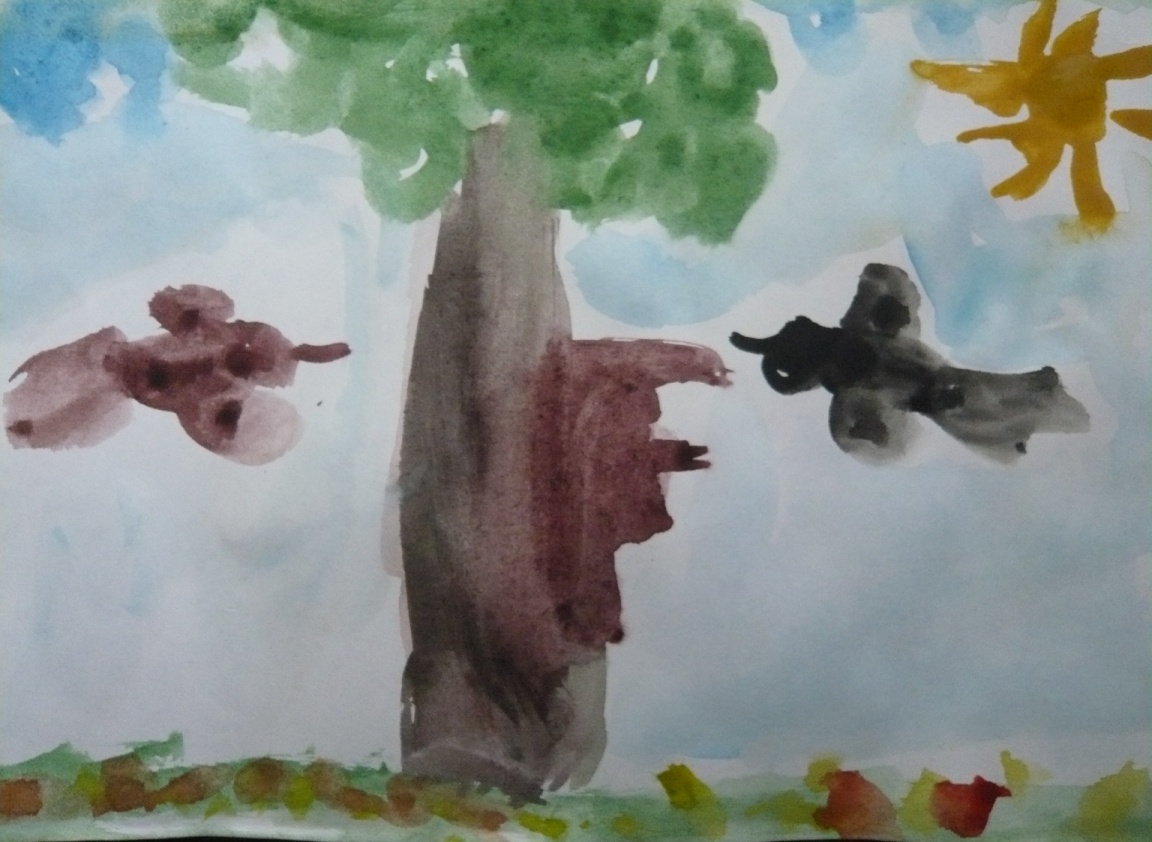 Работать малой пчелке
Нисколечко ни лень, 
С цветочка на цветочек
Летает целый день.
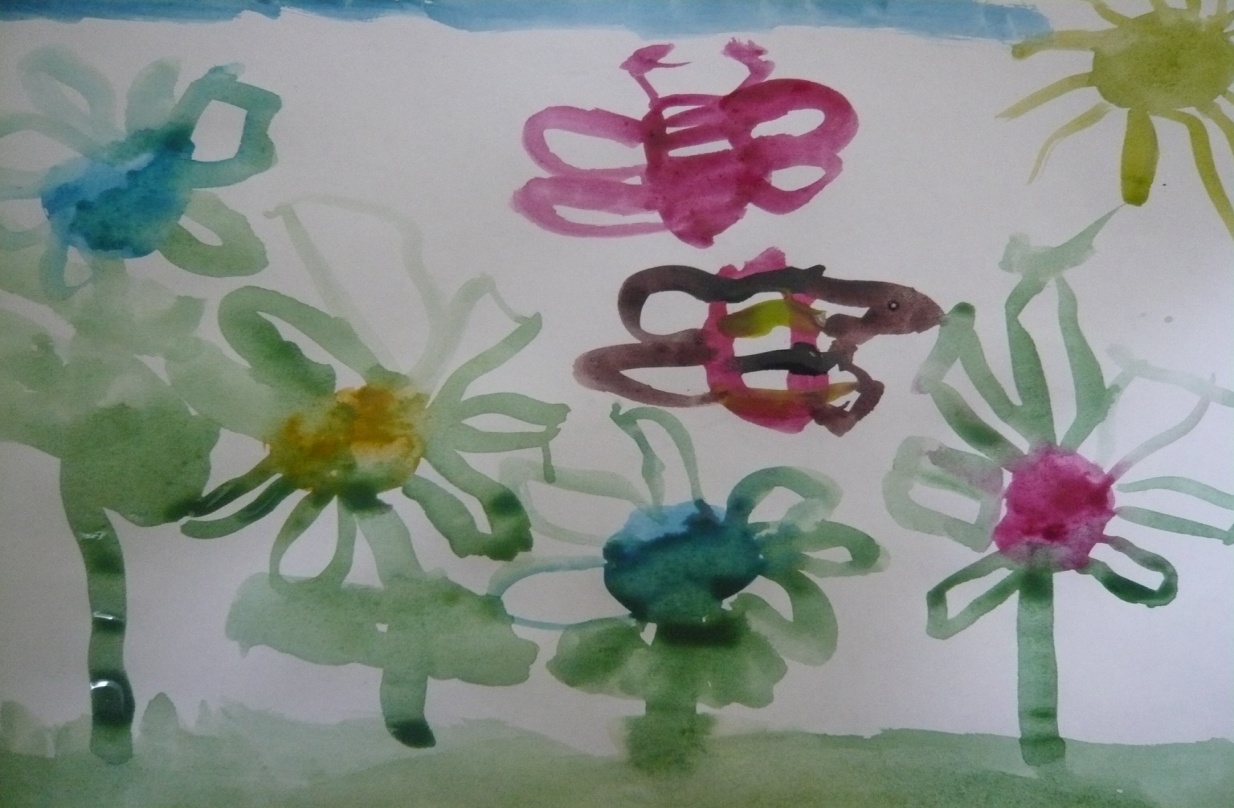 Невзорова Ира
Божья коровка, алая спинка,
Уцепилась ловко коровка за травинку,
Вверх неспешным ходом ползет по стебельку
К пахнущему медом яркому цветку.
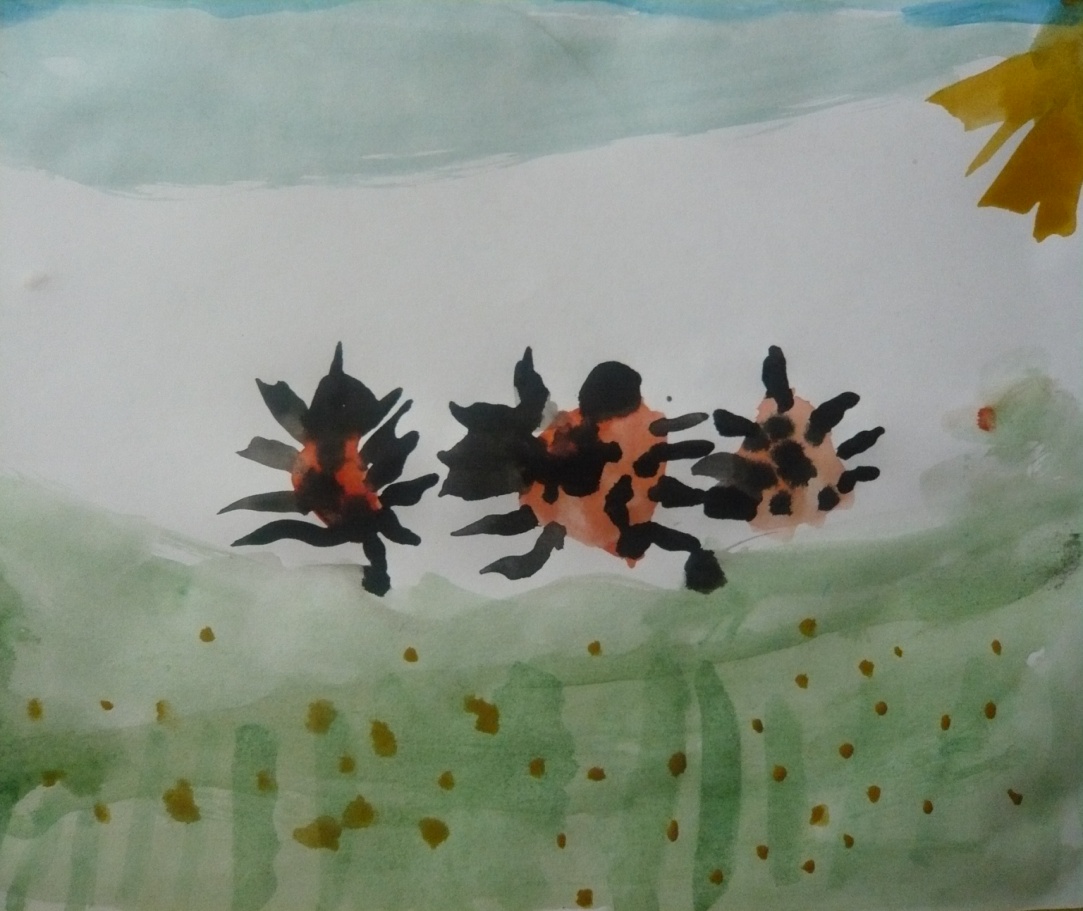 Пуговкина Настя
Села на лавочку 
Первая бабочка:
-Теплая лавка!
А где же травка?
Она оглянулась:
- Я рано проснулась!
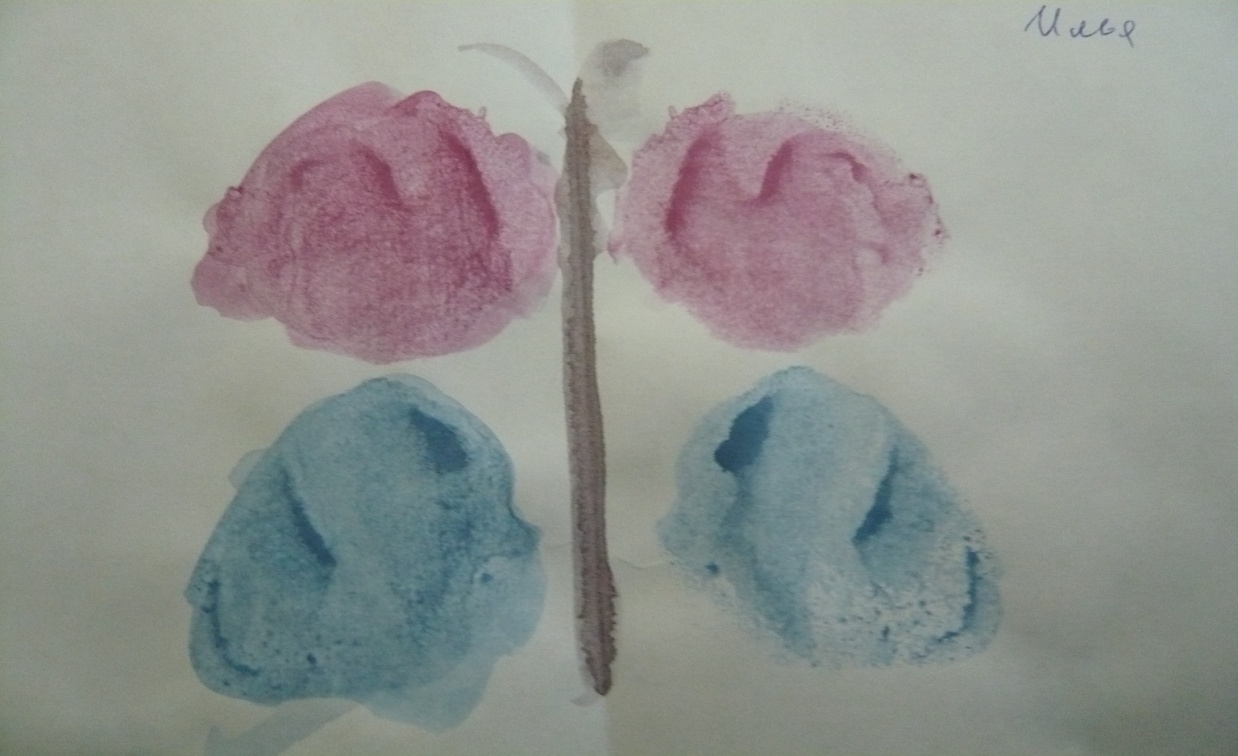 Бредихин Илья
Мы крылышки расправим –
Красив на них узор.
Мы кружимся, порхаем,
Какой кругом простор!
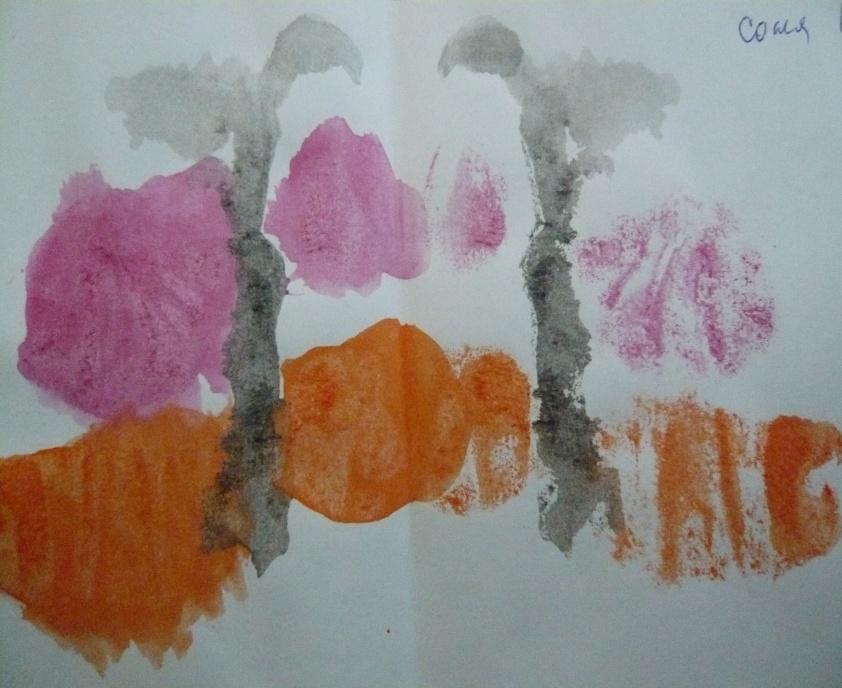 Батракова София
Колосится в поле рожь,
Василек ты там найдешь,
Хоть не красный он, а синий,
Все ж на звездочку похож.
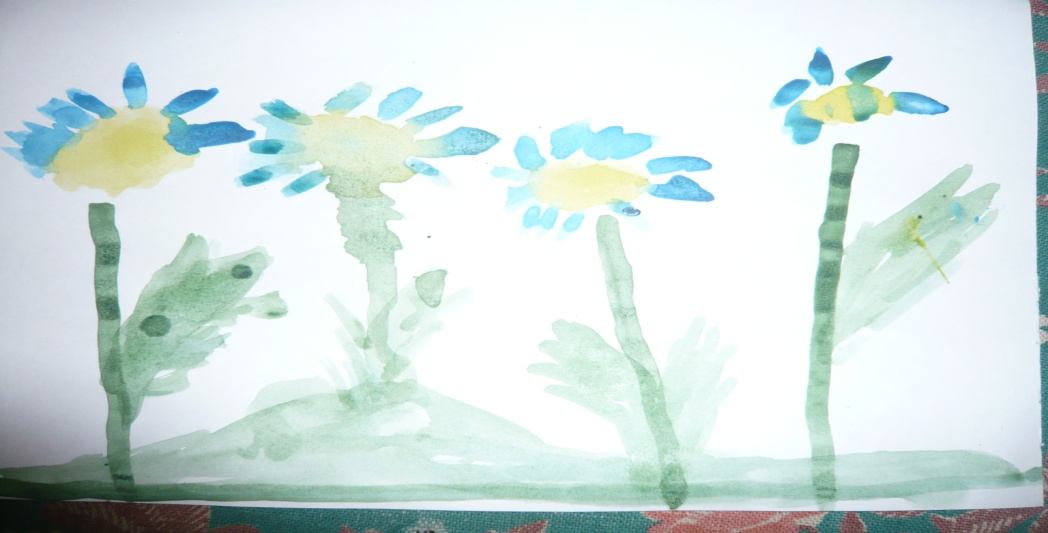 Гриднев Сережа
Надели лужайки цветные рубашки:
На ткани зеленой белеют ромашки.
У ворот выткана красная смолка,
И желтые лютики вытканы шелком.
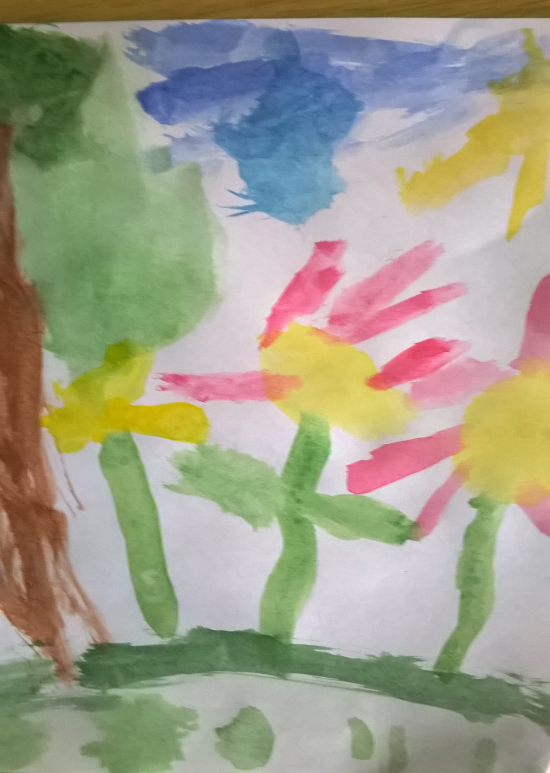 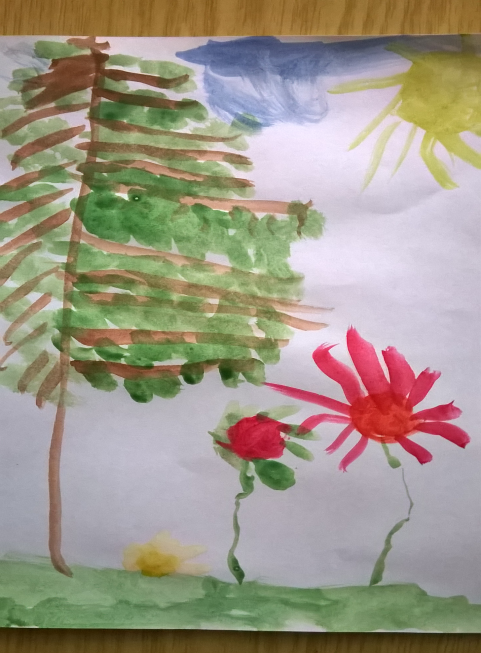 Невзорова Ира
Боброва Эвелина
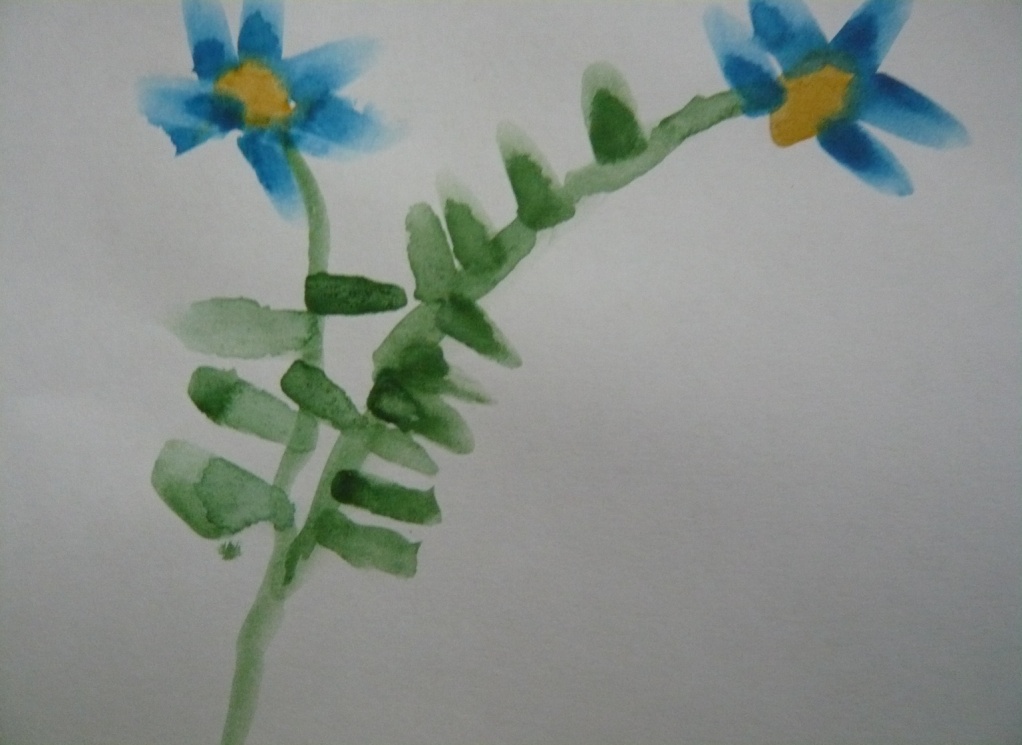 Батракова София
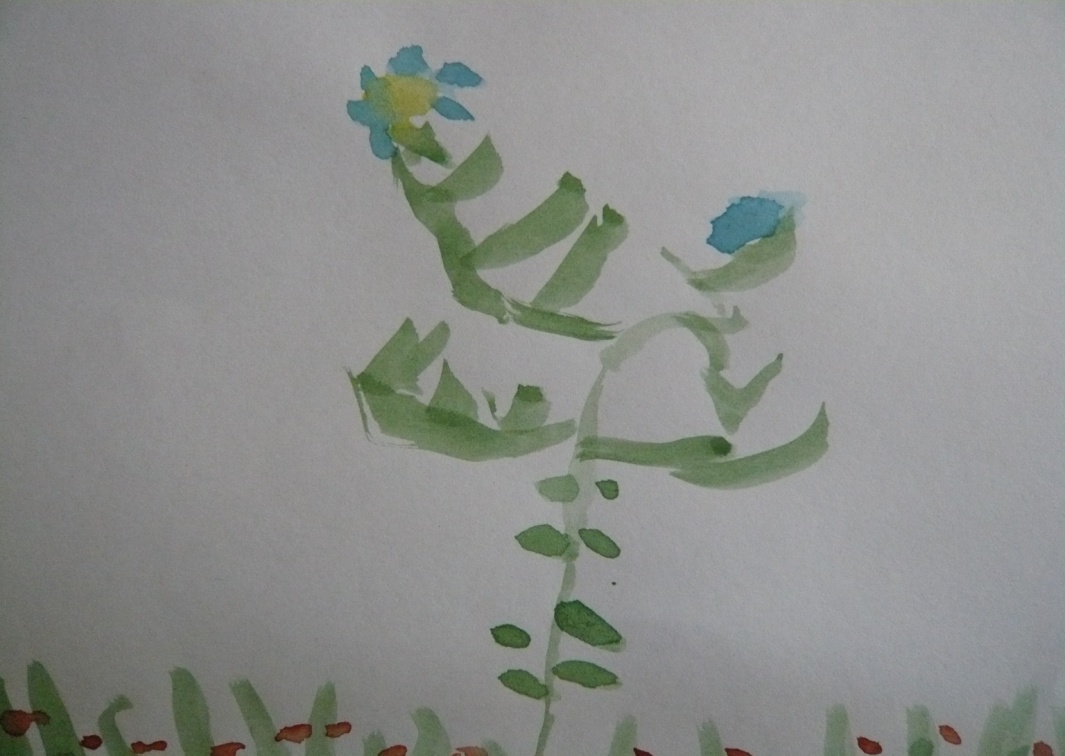 Гончарова Вероника
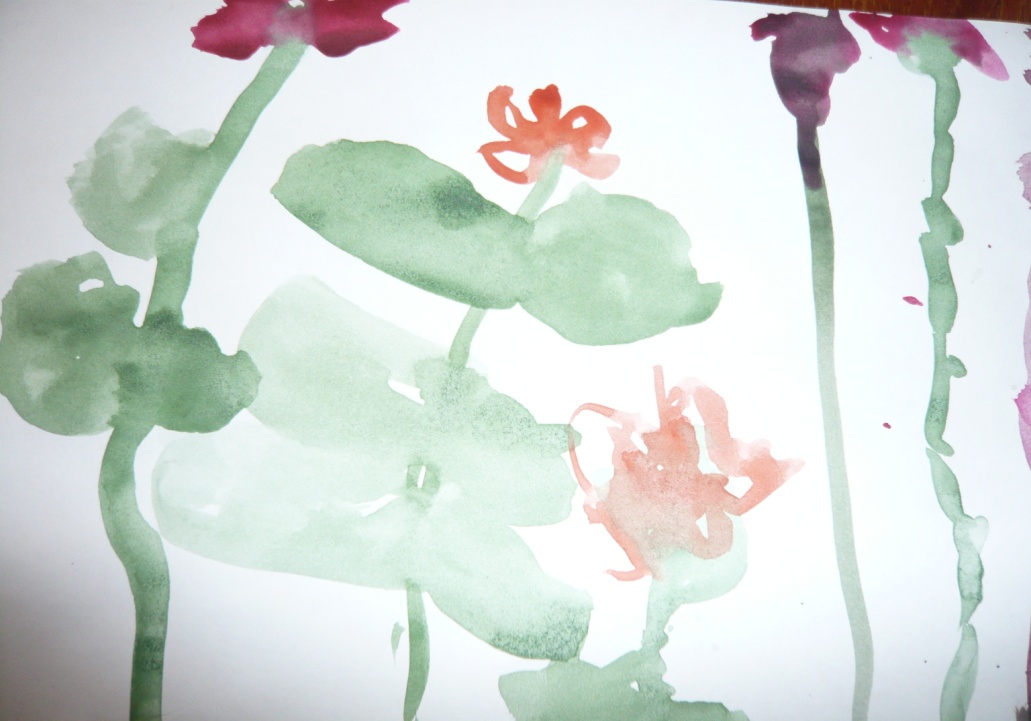 Невзорова Ира
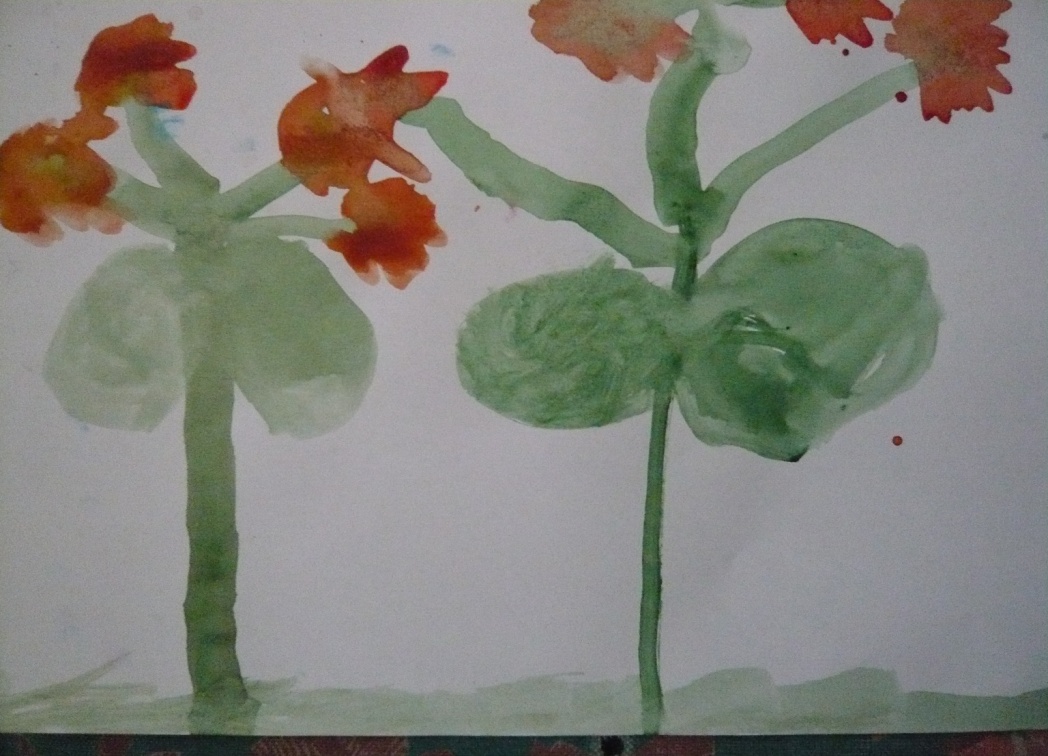 Тарасов Андрей
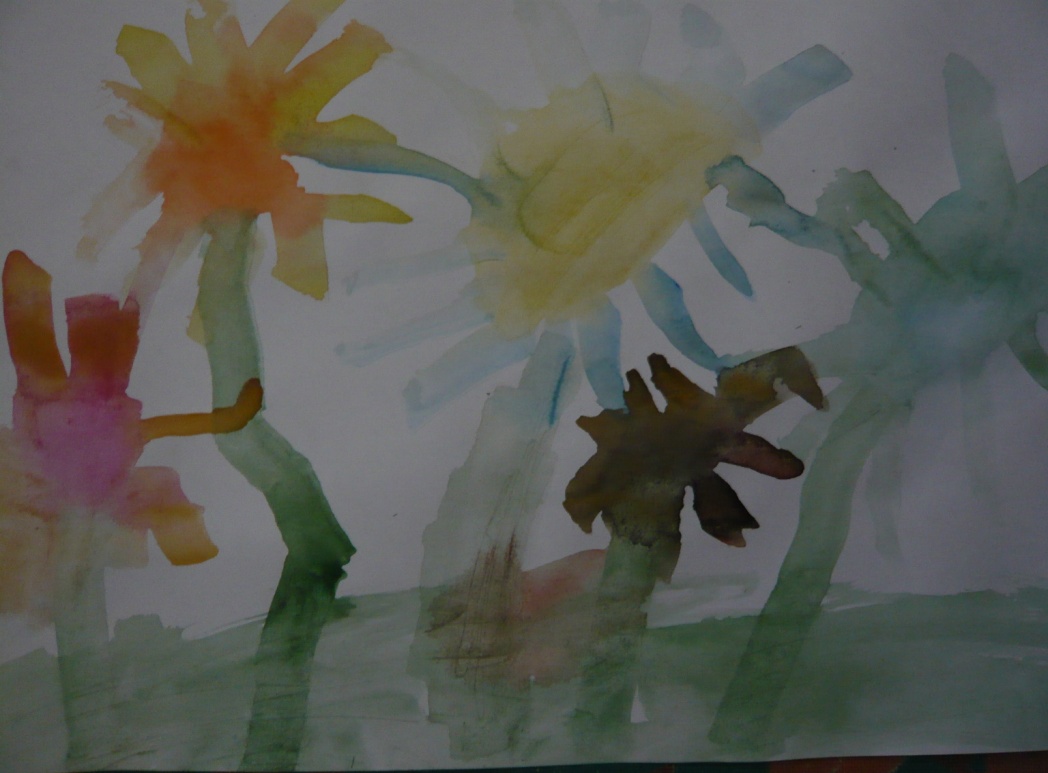 Уставич Олег
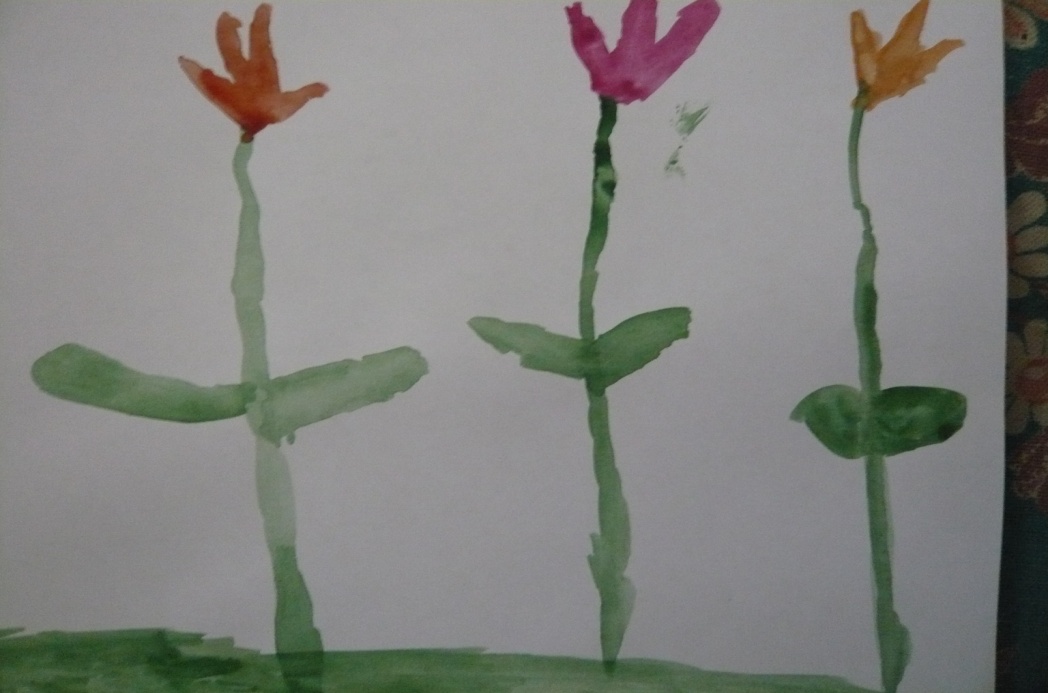 Батракова София
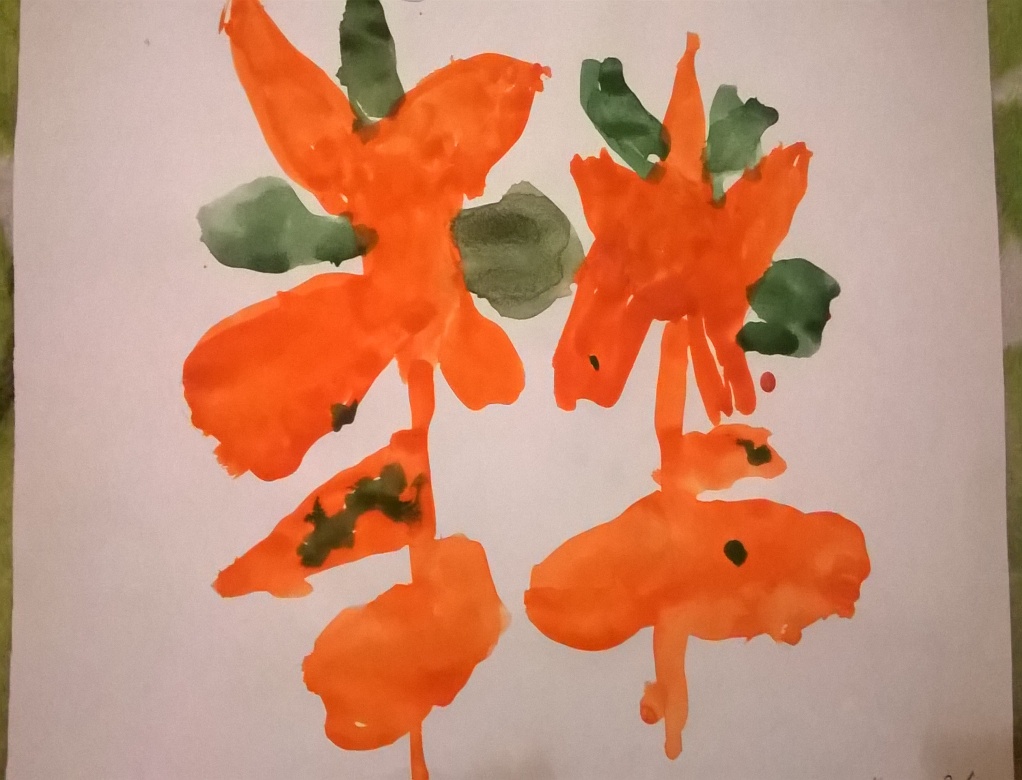 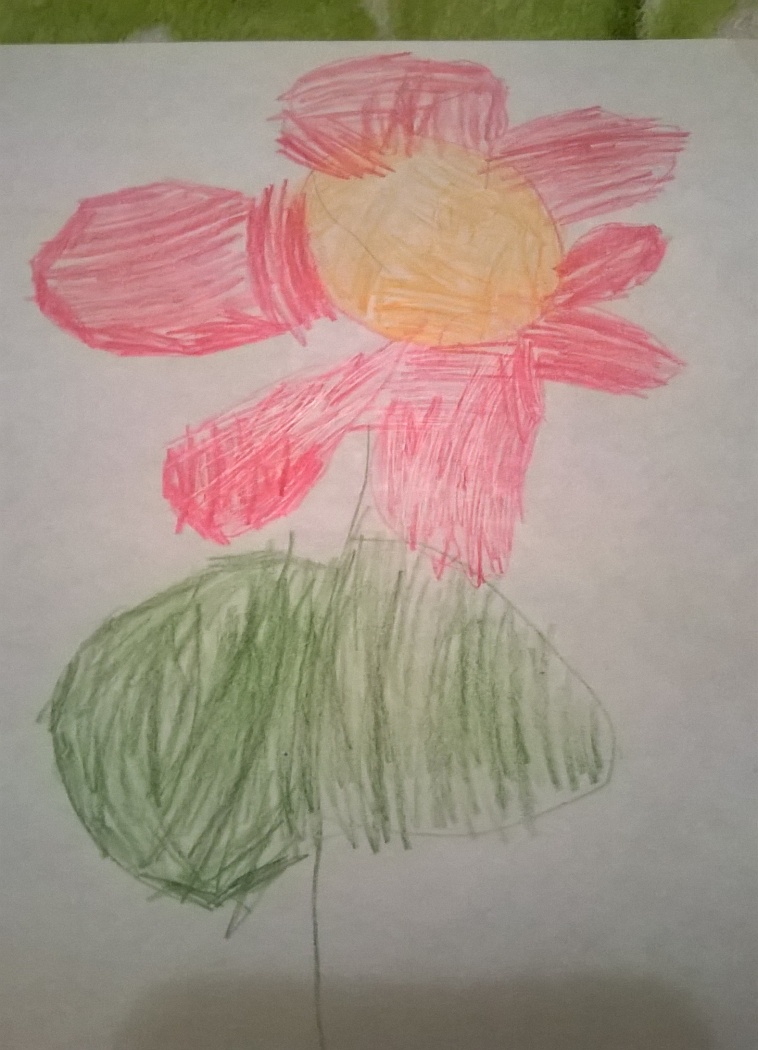 Агоев Максим
Зверева Софья
Весна! День Победы! Ура!
Рисует салют детвора.
Мы с мамой идем на парад.
Весна! Шары в небо летят.
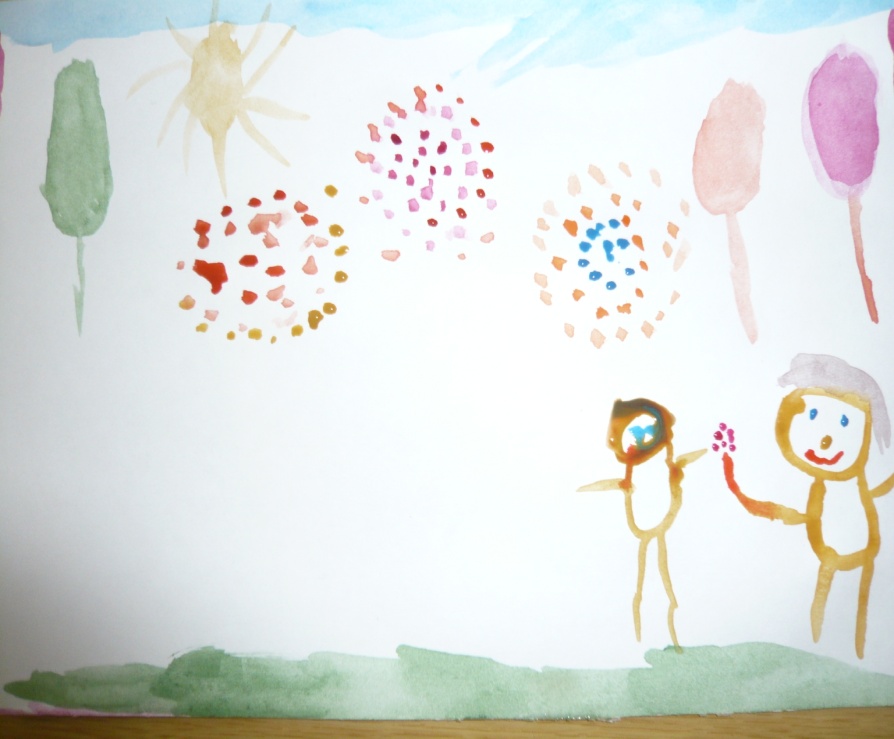 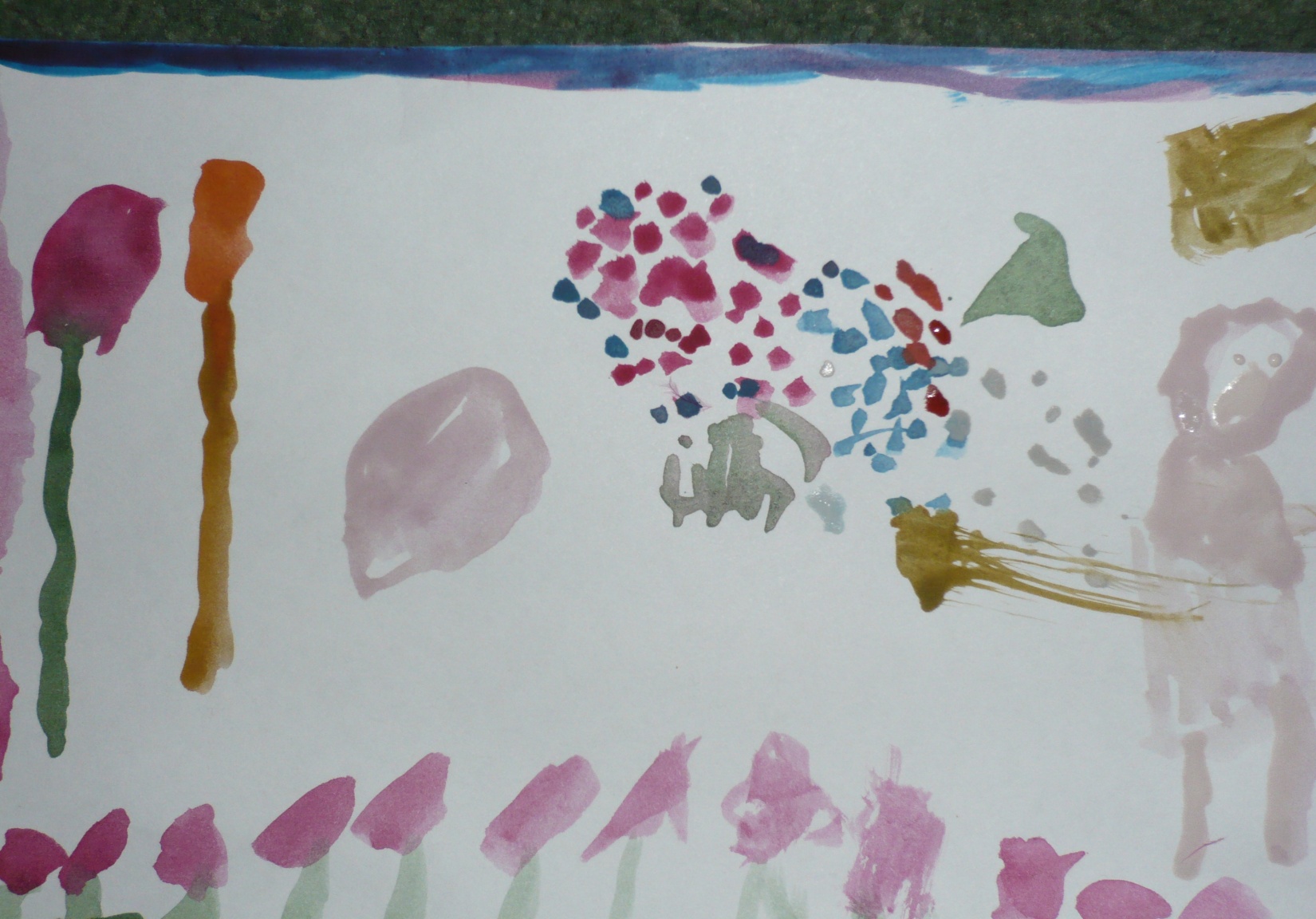 Невзорова Ира
Телегина Лиза
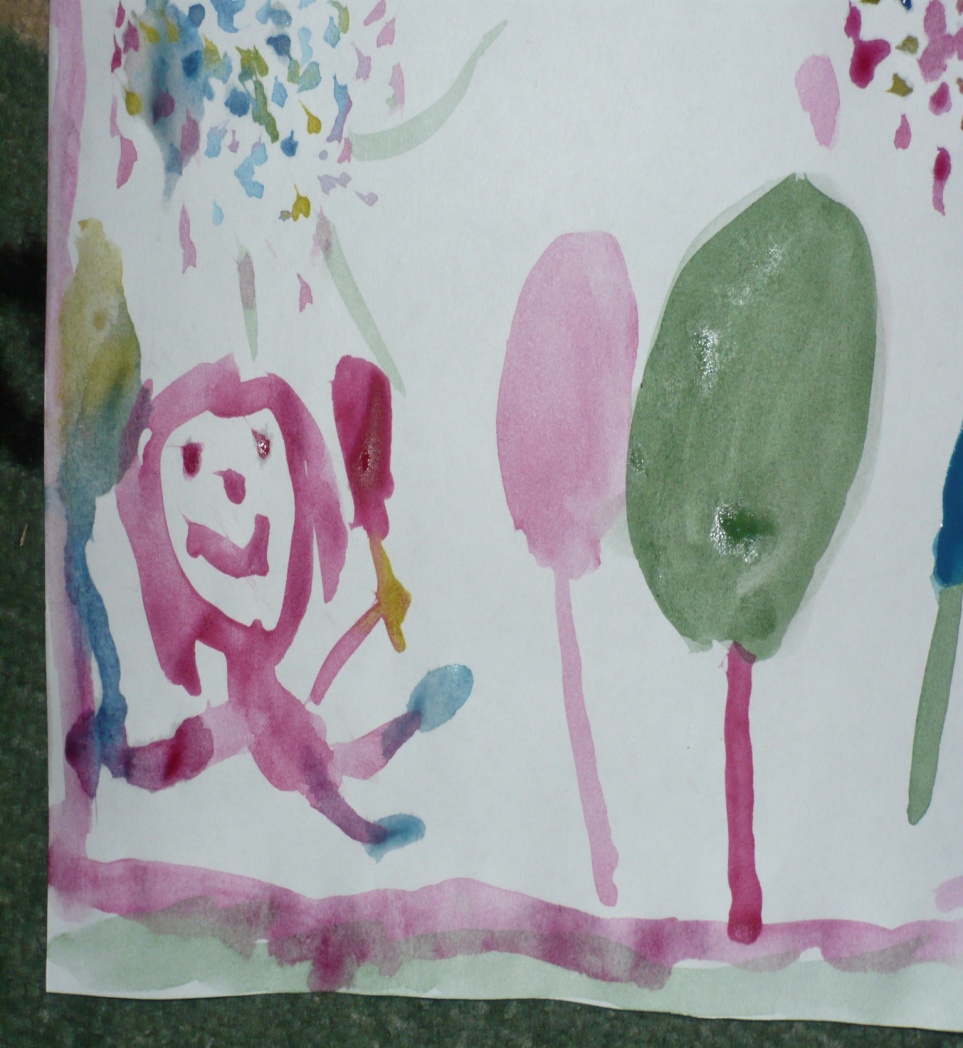 Батракова София
СПАСИБО 
ЗА 
ВНИМАНИЕ!